2.2.1Imparare a formulare prompt
Zero-shot prompting
Few-Shot Prompting
Chain-of-Thought Prompting
CRISPE
RASCEF
Usare l’AI per migliorare il prompt
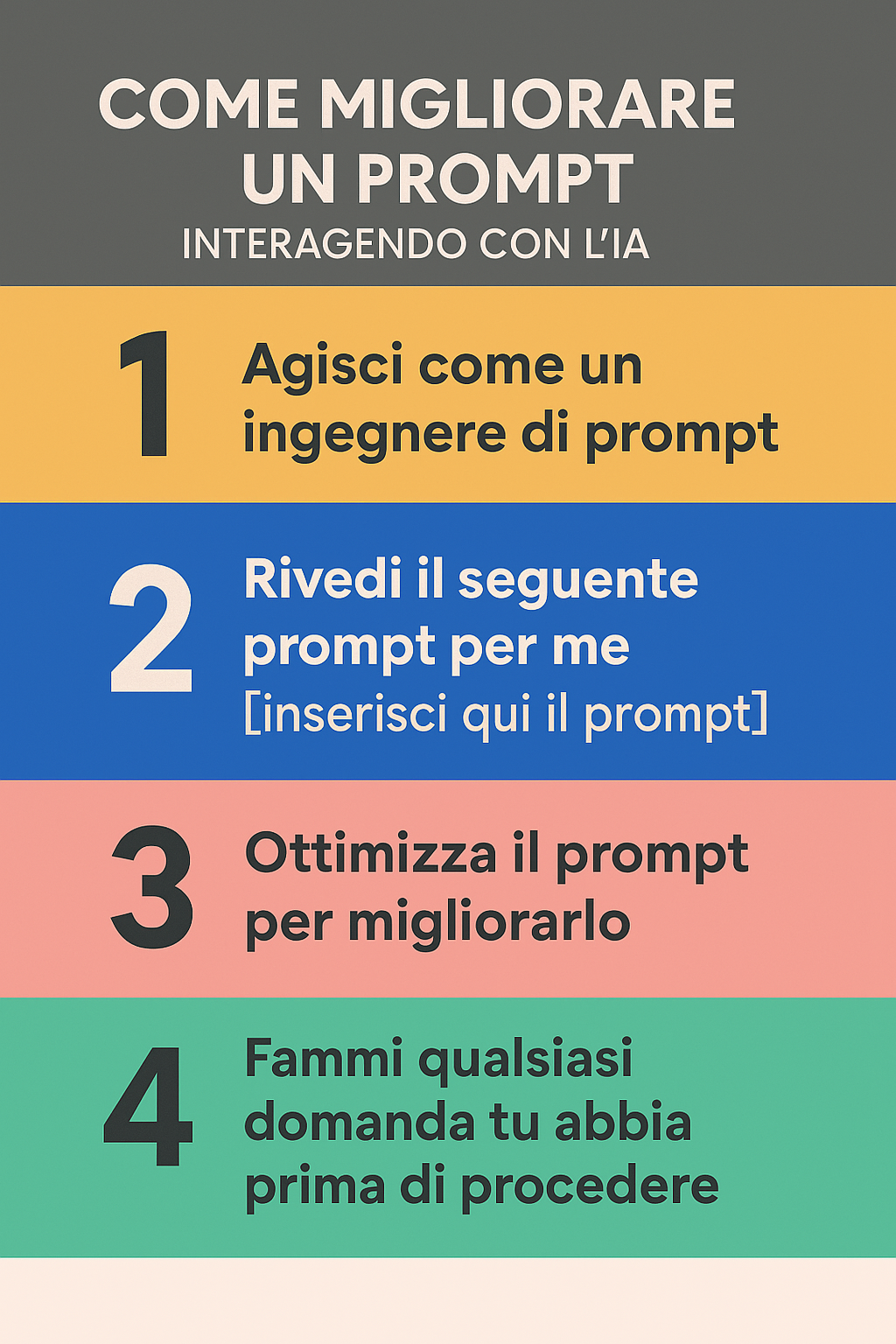